Thủ công lớp 3
GẤP, CẮT DÁN BÔNG HOA
Thủ côngKiểm tra
3. Nhắc và thực hiện các thao tác gấp, cắt bông hoa 8 cánh.
2. Nhắc và thực hiện các thao tác gấp, cắt bông hoa 4 cánh.
1. Nhắc và thực hiện các thao tác gấp, cắt bông hoa 5 cánh.
Thủ công
Gấp, cắt, dán bông hoa (tiết 2)
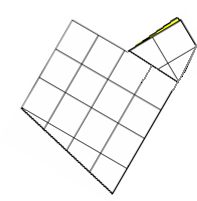 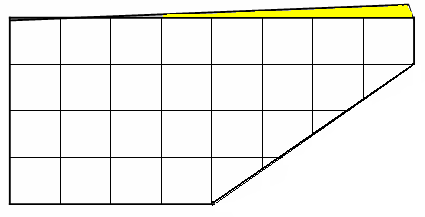 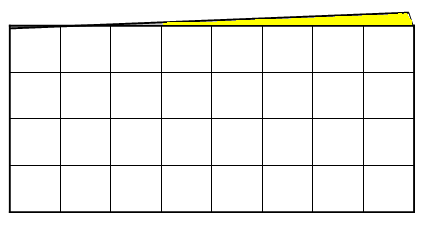 Thủ công
Gấp, cắt, dán bông hoa (tiết 2)
Quy trình gấp hoa 5 cánh
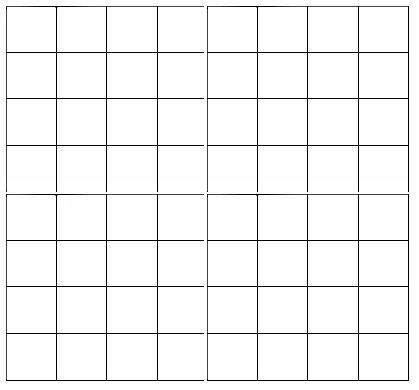 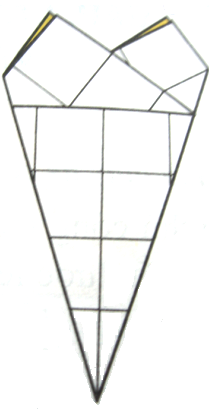 Thủ công
Gấp, cắt, dán bông hoa (tiết 2)
Quy trình gấp, cắt hoa 5 cánh
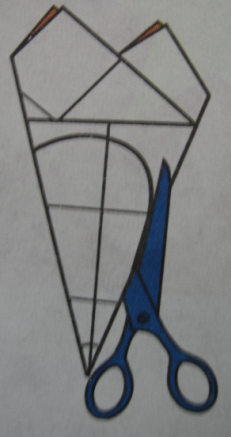 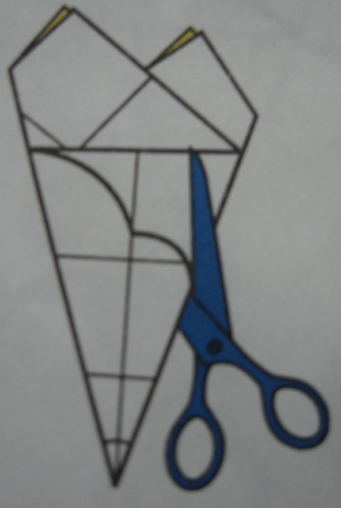 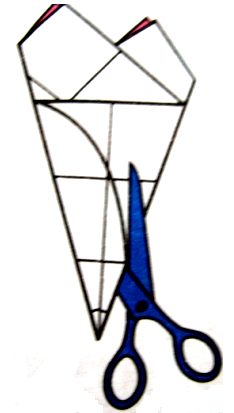 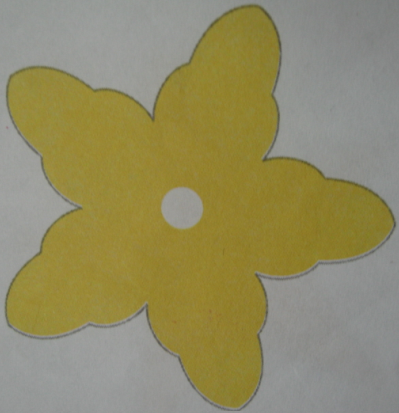 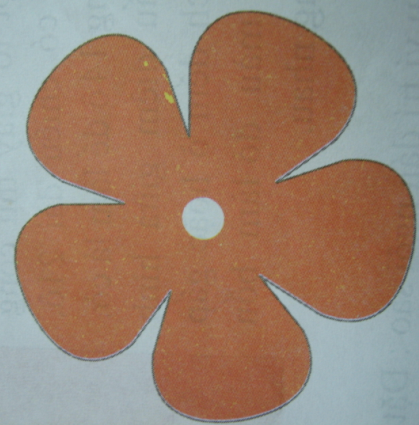 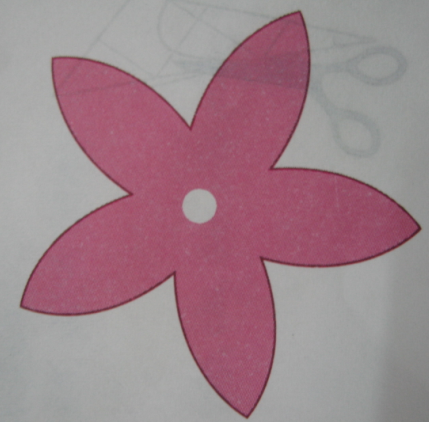 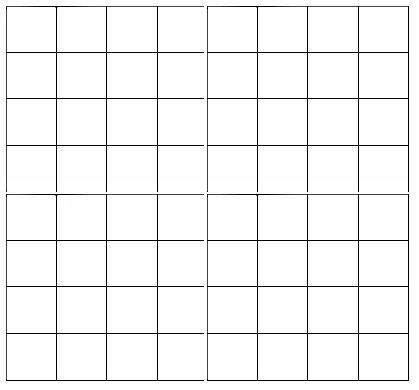 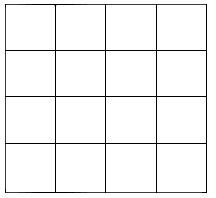 Thủ công
Gấp, cắt, dán bông hoa (tiết 2
Quy trình gấp, cắt hoa 4 cánh
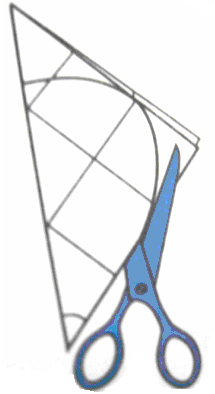 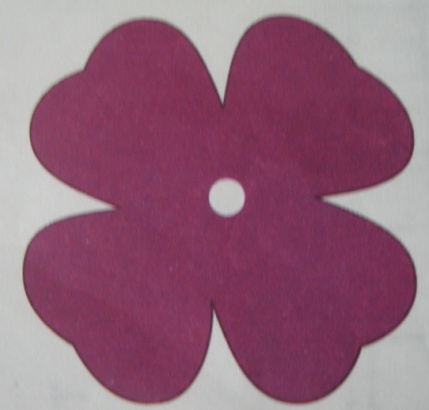 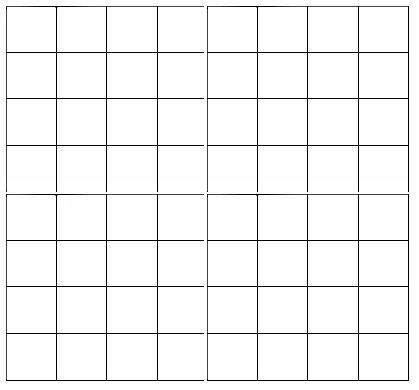 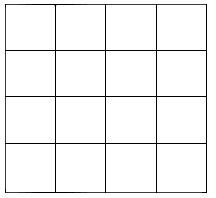 Thủ công
Gấp, cắt, dán bông hoa (tiết 2)
Quy trình gấp, cắt hoa 8 cánh
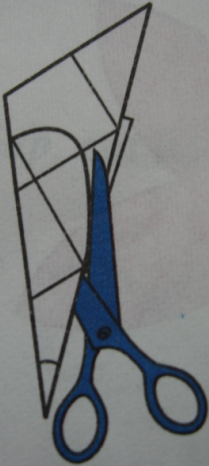 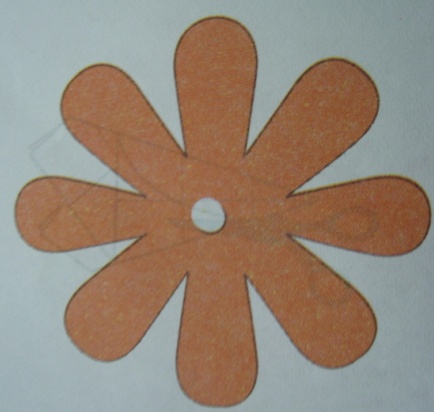 Thủ công
Gấp, cắt, dán bông hoa (tiết 2)
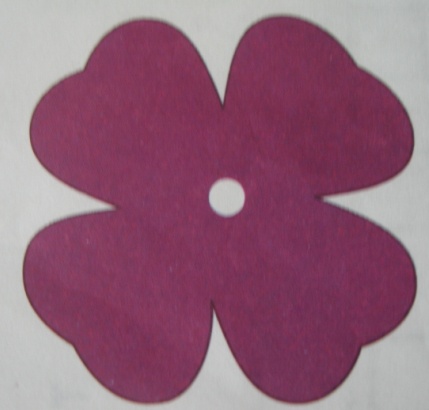 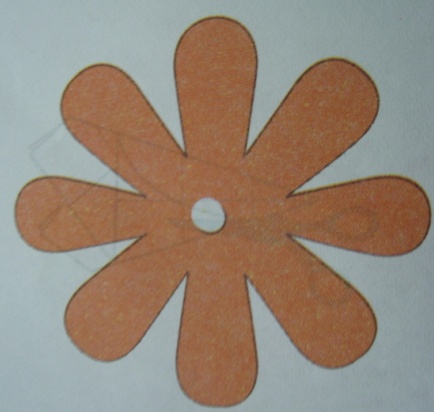 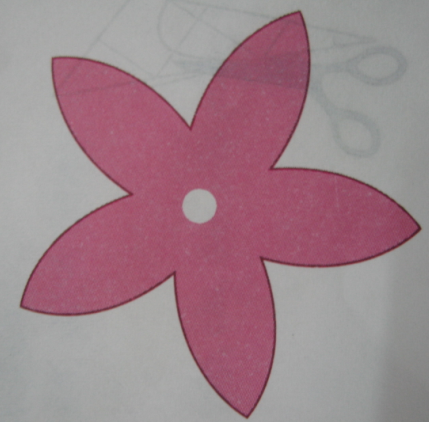 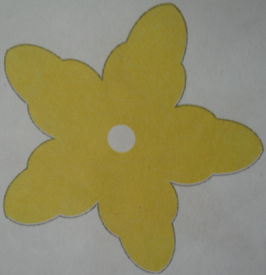 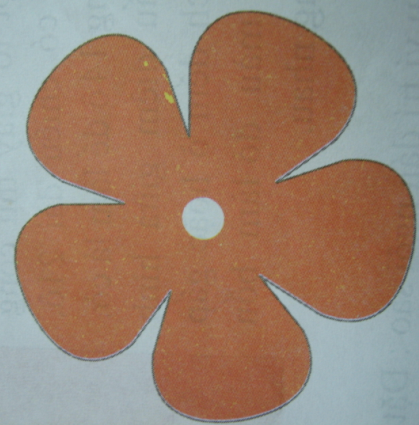 Thủ công
Gấp, cắt, dán bông hoa (tiết 2)
3.Trình bày sản phẩm
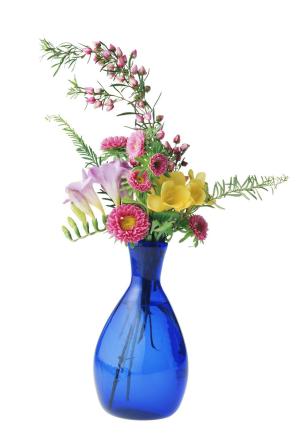 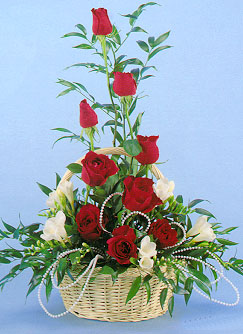 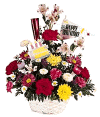 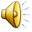